National Perspective: Best Practices in Integrated Care for Young People with Co-Occurring Mental Health and Substance Use Disorders
Youth with Co-Occurring Mental Health and Substance Use Disorders
2020 Policy Roundtable
July 29, 2020

Richard Shepler, Ph.D., LPCC-S, Director
Center for Innovative Practices at Case Western Reserve University
Racism and Social Inequity are a Public Health Crisis
“Hate, it has caused a lot of problems in the world, but has not solved one yet.” Maya Angelou
As a driving force of the social determinants of health, racism causes persistent discrimination influencing many areas of life, including healthcare, housing, education, employment, and criminal justice (OACBHA, 2020).
Communities of color, people of low social economic status, and individuals who have disabilities, are more likely to experience poor health outcomes as a consequence of these social determinants and related health inequities (OACBHA). 
These differences are compounded by: 
Increased exposure to trauma and polyvictimization for Latinx and Black adolescents (Lopez et al. 2017); 
Decreased access and utilization of substance use and mental health services for racial and ethnic minorities (SAMHSA, 2020; Alegria et al, 2011; Heflinger et al., 2006); and
Disproportionately high percentage of Blacks and Latinos adversely affected by COVID-19 (Kaiser Family Foundation, 2020; CDC, 2020)
Values that Support Culturally Responsive Care
Policies for young people with co-occurring disorders (COD) need to ensure health equity and cultural competence within all mental health and substance use disorder prevention, treatment, and recovery support programs.

Framing the hope: The values and principles promoted by System of Care (SOC) for youth and Recovery-Oriented System of Care (ROSC) for adults (SUD) provide a foundation for culturally responsive and respectful care:
Meaningful partnerships; collaborative decision-making 
Services driven by young person/family
Strength-based and resilience-oriented 
Cultural and linguistic responsiveness
Access to comprehensive services and supports 
Services delivered in the least restrictive environment
Coordinated and collaborative care
Co-Occurring Disorders
The term “co-occurring” describes two or more disorders that are independent of the other and are not simply a cluster of symptoms resulting from [a single] disorder (CSAT, 2005). 
 Co-occurring disorders implies interactions between the illnesses that can worsen the course of both (NIDA).
Youth with COD present with complex sets of externalizing, internalizing & substance use symptom patterns and vary in their onset, presentation, and severity. 
 Contextual factors (peers, family, school, neighborhood) play a mediating role in youth behaviors, use patterns, and recovery trajectory.
Mutually Interactive Conditions, Contexts, and Influencing Factors
Family Dynamics 
(Relationships, Boundaries, 
Hierarchy, Communication, Structure)
Multiple Stressors
 and Demands
Supports and Connections
Youth & Family
Generational 
Trauma
SU Disorders
Risk and Protective Factors; 
Peer group (+/-)
Family and 
Neighborhood 
Violence
MH Disorders
Intellectual & 
Developmental Factors
Basic Needs and 
Safety
Health, Sleep, Nutrition, Exercise,  Medication Compliance
Cultural Safety; Language Barriers
© 2015, R. Shepler, 
Center for Innovative Practices
[Speaker Notes: Dimensions of Multiple Occurring ConditionsI. Diagnoses: youth who meet the criteria for both MH and SU diagnoses
II.Contextual Functioning: Degree of functional impairment per life domain
III. Developmental Functioning: (cognitive, emotional, & behavioral maturity)
IV. Risk and Recovery Environments: Environmental risk and recovery conditions (e.g. trauma, safety, negative influences, family conflict, poverty)]
Prevalence Data
Eighty-eight percent of youth with SUDs have co-occurring mental health disorders (Chan, Dennis & Funk, 2008). 
 Forty-seven percent of youth with mental health disorders had at least one indicator of substance use/abuse. System of Care (SOC) grant data 2003-2008 (Walrath, 2009)
 Trauma and victimization in 62 to 80% of youth (Dennis; Hussey)
 Alliance for Adolescent Recovery and Treatment in Texas (AART-TX): 80% male, 16% African American, 54% Hispanic, and 87% involved in the juvenile justice system.
 Multiple problems (5+) are the norm (Dennis, 2005)
Treatment Outcomes
Percentage of youth in remission at 12 months
 Best outcomes: 33% of youth have sustained abstinence (Williams & Chang, 2000; Dennis et al, 2004; Godley et al., 2013) 

Youth with co-occurring disorders are less successful in achieving abstinence than youth with substance use alone. 
Tomlinson et al (2004) abstinence at 6 months: 26% in SUD-only group; 13% in SUD and Psychiatric Disorder group

Chronic relapsing disorder, requiring multiple treatment attempts over time (White and Dennis)
Realistic Outcomes and Expectations
Think trajectory of wellness not cure

Complete absence of primary symptoms high standard for any treatment

Measure what you do: risk reduction and increased functioning across life domains 

Implications for a continuing care model for maintaining treatment gains

Conversation with key stakeholders about realistic outcome expectations
Co-Occurring Treatment Approaches
Recovery vs Resiliency
Recovery is a term mainly utilized in adult mental health and substance use treatment and refers to a restorative process of healing and wellness. 

Resiliency is a term utilized in children’s mental health that describes the necessary conditions for promoting optimal youth development. 

 “Kids can walk around trouble if there is some place to walk to and someone to walk with.”  Ex-Gang Member, Tito
Resiliency is a Developmental Growth Process
Skills, Competencies & Abilities
Increase Promotive Factors in Multiple Environments
Contribution
The more assets the better
Futures orientation
Resiliency
Safe Neighborhoods
The more protection the better
Increase Protective Factors in Multiple Environments
Family recovery environment
School Connectedness
The less riskthe better
Risk generating people and environments
Reduce Risk Environments and Behaviors
Negative influences
Substance Use
Safety and Basic Resources are Foundational
(Shepler, Adapted from Mannes, 2008 and Masten and Tellegen, 2012)
Facilitating Resilience Requires a Comprehensive System Response
Least Restrictive
Cross-system
Accessible
Facilitated
Family 
Partnership
Neutral
Comprehensive
Strengths-based
Peer Support
Opportunities
Mentors
Benefits
Respite
Basic Needs
Pro-social Activities
Accommodations
Implications for Resiliency-Oriented Practice
Change how we serve
Access: Home and community-based
Availability: 24/7
Responsiveness: services and supports  matched to needs
Expand who provides the help
Peers; Informal supports; Mentors;  Faith community; etc.
Change how we support 
Validation and valuing
System navigation and advocacy
Parent peer support
Provide ongoing support through recovery mentors/ youth peer support
Change our perceptions
Cultural humility
Hope and positive expectancy
Never give up on youth and families
Realistic expectations based on abilities
Change our focus
Focus on adaptation, functioning, compensatory strengths; abilities; talents
Change what we offer
Resources, supports, activities, opportunities, recovery schools
Integrated treatment approach
13
[Speaker Notes: Examples include:  To conclude: As with facilitated recovery, resilience may need to be facilitated with SED Youth]
Traditional Approaches
Sequential Treatment
One type of treatment is received first: referred to the next type of treatment: referred to the next type of treatment…

The thinking was (is): we can’t address symptoms of (AoD/MH) until these other symptoms are resolved
Center for Innovative Practices
Traditional Approaches
Parallel Treatment
Treatment of both (or more) types is received simultaneously – but by separate agencies (or by separate providers within a single agency)
Center for Innovative Practices
Integrated Approach
One youth, One Assessment, One Treatment Plan
Provided by a single provider or a team of providers within the same program
Both AoD and MH problems are considered ‘primary’ and addressed equally
Integration has been shown to:
Increase retention
Yield more positive outcomes: higher abstinence and fewer MH symptoms
Fewer hospitalization days
Fewer arrests

SAMHSA: COCE Overview Paper #2; CASA Columbia June 2012
Intentional Integration vs. Combined Treatment
Important to differentiate between intentional integrated treatment and combined treatment
Combined treatment: EBP’s designed for one area of focus (SU; MH; or JJ) are combined together with a secondary focus into one treatment.  
Intentional integrated treatment addresses the interaction patterns and mutual effects of MH on SU and SU on MH
Best Practices: Treatment and Supports
Categories of Effective Substance Use Practices (NIDA, 2014)
Behavioral and Cognitive Treatments
Family Based Treatments
Recovery Support Services
Addiction Medications
19
Behavior and Cognitive Treatments
Adolescent Community Reinforcement Approach
 Contingency Management
 Cognitive Behavior Therapy
 Motivational Enhancement Therapy
 Seven Challenges
20
Adolescent-Community Reinforcement Approach (Godley; Dennis; Azrin)
A-CRA seeks to  increase the family, social, and educational/vocational reinforcers to support recovery.
 Functional analysis of substance use and of prosocial behavior
 Skill training in using problem-solving skills, effective communication skills, and prosocial skills
 Emphasizing developing prosocial behaviors to replace activities related to substance use.
21
Contingency Management
Treatment approach based in behavioral and cognitive-behavioral therapy that includes
Uses a functional analysis of substance use triggers
Utilizes decisional balancing (pros and cons of use)
CBT and drug refusal skills training
Reward system implemented
Involves tracking of substance use with contingencies applied
22
[Speaker Notes: Some of the features of the Contingency Management (CM) approach are:
Based on Budney & Higgins (1998) CRA approach that found excellent outcomes with adult drug abusers
Involves intensive tracking of substance use with contingencies applied
Uses a functional analysis of substance use triggers
Cognitive behavioral interventions aimed at substance use
Conceptually and clinically compatible with MST]
Family-Based Treatments (NIDA, 2014)
Brief Strategic Family Therapy
Family Behavior Therapy
Family Support Network
Functional Family Therapy-CM
Multidimensional Family Therapy (MDFT)
Multisystemic Therapy-SU
23
Recovery Support Services
Intended to reinforce gains made in treatment and improve quality of life
 Assertive Continuing Care
 Mutual Help Groups
 Peer Recovery Support Services
 Recovery High Schools
 High Fidelity Wraparound (HFWA)
24
Integrated MH and SU Models
Programs that were designed specifically for youth diagnosed and referred for treatment for co-occurring mental health and substance use disorders are limited. 
Two promising approaches for youth with Co-Occurring Disorders (COD) have been developed and piloted the Family Integrated Transitions (FIT) model and the Integrated Co-Occurring Treatment (ICT) model.
Family Integrated Transitions (FIT)
FIT is designed for juvenile offenders with co-occurring disorders and is primarily comprised of three evidenced-based programs 
Combinational approach: (Multisystemic Therapy, dialectical behavior therapy, and motivational enhancement), plus a parent skills training module, (Trupin, Kerns, Cusworth, Walker, DeRobertis, & Stewart, D.G.2011).
Integrated Co-occurring Treatment (Shepler, Baltrinic, & Fox)
ICT is an integrated mental health and substance use treatment designed specifically for youth with co-occurring internalizing and externalizing disorders.
 
ICT utilizes an intensive home-based service delivery modality to deliver a comprehensive set of individual and family-focused mental health and substance use interventions to positively impact functioning in key developmental areas, with an emphasis on addressing safety, risk reduction, developmental skill deficits, and resiliency and recovery environments.

ICT addresses the interaction patterns and mutual effects of MH on SU and SU on MH, as well as, the interactive and mutual effects of system contexts on youth behaviors and emotions.
ICT Treatment Targets
Build Protective Factors: Pro-Social Recovery Environments, Asset Building;  Supports
Build Adaptive Skills & Emotional Coping Across Settings
Establish Positive Connections & Functional Success through Relational Supports and Strategic Accommodations
Recovery & Resiliency
Engagement; Readiness to Change
Solidify Family Structure & Relationships
Safety, Stabilization, Risk & Symptom Reduction
Sanctuary Family Resources & Supports
Copyright 2014
Center for Innovative Practices
Policy Considerations
Main Themes of State Substance Use Treatment Grants (CSAT)
Workforce development and training (pre-service and post-service)
Implementation of evidence-based and research-informed practices
Increase access and capacity statewide
Comprehensive and integrated services
Youth and family voice and partnerships
Funding and sustainability plan
Strategic plan informs implementation
Policy reforms identified 
Public awareness and education
Continuous, data-driven quality improvement
Cross-system collaboration & partnerships
Increased identification and linkages
Culturally and linguistically  responsive services
Policy Considerations
Top down and bottom up integration of funding, policies, practice, and outcomes
  Inclusion of young people and families with lived experience at the policy table
 Use statutory vehicles to ensure ongoing programmatic sustainability
 Align professional credentialing, agency licensure and administrative regulations to support integration 
 Unified health record (MH/SU): assessment, treatment plans, documentation
 Cross-system shared outcomes
Fiscal and Program Sustainability Strategies
Collaborative financing
 Establish diverse funding sources prior to implementation
 Medicaid is necessary but not sufficient for implementation and ongoing sustainability.  
Coverage of youth who do not qualify for Medicaid benefits; Agency startup expenses; Costs related to turnover; Training and consultation costs
 Clear billing guidance for integrated treatment
 Cultivate and maintain referral source relationships
 Fund the fidelity (training, consultation, technical assistance)
 Develop reinvestment strategies for dollars saved
Potential Sources of Funding for COD Treatments and Supports
Medicaid: MRO; 1915(i) 
 Child Welfare: Family First Prevention Services Act (FFPSA); IV-E Prevention Program
 Juvenile Justice: Federal Grants 
 Education
 Block Grants (Mental Health Service Block Grant/ Substance Abuse Prevention and Treatment Block Grant (SABG)
 Discretionary Grants (federal, state, local): competitively awarded- e.g. SOC grants
 State and local general revenue
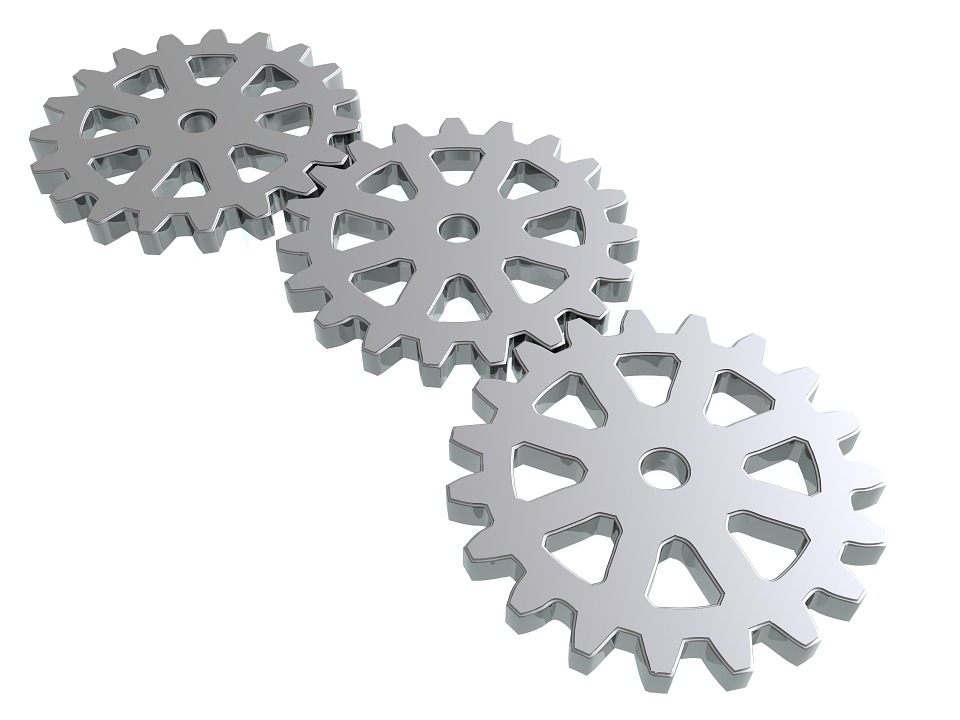 Workforce Development
34
Building Organizational Co-Occurring  Capacity
Administrative
Staffing
Dually licensed clinicians or staff with dual competencies
 Dual training needs
 Dually licensed supervisor
 Peer supports with lived experience
Agency: Dual certification
 Integrated case record
 Diverse funding and referral streams
 Agency policies that support integrated care (e.g. 42-CFR-Part 2)
 Tracking integrated outcomes and utilizing for program improvement
Center for Innovative Practices
35
Developing the Workforce
The Co-Occurring Workforce Reality
Finding professionals prepared to provide integrated services for co-occurring needs is challenging
 Most staff come with skills and perspectives specific to one area (MH or SU) 
 Few graduate programs offer coursework in co-occurring treatment 
 Shortage of professionals with SUD and co-occurring training and skill sets 
 Default training responsibility falls on community agencies and clinical supervisors
Systematizing Post-Service Skill Development
Build comprehensive skill sets through ongoing training, supervision, and consultation and applied learning
Applied learning through weekly supervision with independently licensed supervisor with comprehensive skill set and scope (substance use and mental health treatment)
Outside expert training and consultation (Centers of Excellence, etc.)
Quarterly targeted skill trainings
Weekly/monthly consultation 
Hire staff with diverse skill sets and utilize group supervision/consultation to create "cross-training” environment 
Training needs depend in part on the agency implementing the practice (SU vs. MH agency), as well as the supervisor’s areas of expertise.
Important Cross-Over Skill Sets
Substance Use
Mental Health
Functional analysis (triggers etc.)
Motivational and incentivizing strategies (e.g. MI; CM, etc.)
Peer interventions (pro-social peers)
Pro-social & structured activities
Risk reduction
Planning for future challenges to recovery/wellness
Psychoeducation
Teaching coping and adaptive skill sets
Cognitive-behavioral interventions 
Trauma treatments
Family interventions
Risk and safety planning and management 
Identification and linkage to supports and mentors
Resiliency promotion
Problem solving
Emotional regulation
Trauma-Informed Care and Cultural Competency
Implementation Lessons Learned
Develop a comprehensive implementation approach that includes public awareness, outreach, access, availability, capacity, and quality
 Create meaningful roles for youth and family peer support that are structurally embedded into the programming.
 Cultivate cross-system relationships – especially with the courts and schools
 Education of referral sources about prevalence of youth with co-occurring disorders and need for integrated treatment
 Adjust expectations to what is achievable (treatment outcomes, retention) 
 Start where you are
 Integrated programming is doable and sustainable
41
References
Alegria, M., Carson N. J., Goncalves, M. & Keefe, K. (2011). Disparities in treatment for substance use disorders and co-occurring disorders for ethnic/racial minority youth. J Am Acad Child Adolesc Psychiatry. 2011 January ; 50(1): 22–31. doi:10.1016/j.jaac.2010.10.005.
Center for Substance Abuse Treatment. (2006).  Screening, Assessment and Treatment Planning for Persons With Co-Occurring Disorders. COCE Overview Paper 2.  (DHHS Publication No. (SMA) 06-4164) Rockville, MD: Substance Abuse and Mental Health Services Administration, and Center for Mental Health Services.
Center for Substance Abuse Treatment. Substance Abuse Treatment for Persons With Co-Occurring Disorders. Rockville (MD): Substance Abuse and Mental Health Services Administration (US); 2005. (Treatment Improvement Protocol (TIP) Series, No. 42.) Available from: http://www.ncbi.nlm.nih.gov/books/NBK64197/
Dennis, M. L., Godley S. H., Diamond, G., Tims, F.M., Babor, T., Donaldson, J., … Funk, R. (2004). The Cannabis Youth Treatment (CYT) Study: Main findings from two randomized trials. Journal of Substance Abuse Treatment, 27, 197- 213.
Godley, M. D., Godley, S. H., Dennis, M. L., Funk, R. R., Passetti, L. L., & Petry,  N. M. (2013) 
Hefflinger, C., Chatman, J., Saunders, R. (2006). Racial and Gender Differences in Utilization of Medicaid Substance Abuse Services Among Adolescents. Psychiatric Services,  Vol. 57 No. 4, pp. 504-511.
42
References (Con.)
Kanary, P., Shepler, R. & Fox, M. (2014). Providing Effective Treatment for Youth with Co-Occurring Disorders. Advancing Juvenile Drug Treatment Courts: Policy and Program Briefs.  National Center for Mental Health and Juvenile Justice & National Council of Juvenile and Family Court Judges.
Lopez, C.M., Andrews, A.R., Chisolm, A. M., de Arellano, M. A., Saunders, B. & Kilpatrick, D.G. (2017). Racial/Ethnic Differences in Trauma Exposure and Mental Health Disorders in Adolescents. Cultural Diversity & Ethnic Minority Psychology. 23(3): 382–387.
The National Center on Addiction and Substance Abuse at Columbia University. (2012). Addiction Medicine: Closing the Gap Between Science and Practice. New York: The National Center on Addiction and Substance Abuse at Columbia University. http://www.casacolumbia.org/upload/2012/20120626addictionmed.pdf
National Institute on Drug Abuse. (2010). Comorbidity: Addiction and Other Mental Illnesses. (NIH Publication No. 10-5771). Washington, DC. 
National Institute of Drug Abuse (January, 2014). Principles of Adolescent Substance Use Disorder Treatment: A Research-Based Guide, NIH Publication Number 14-7953.
Shepler, R., Newman, D., Cleminshaw, H, Webb, T. & Baltranic, E. (2013). A comparison study of treatment programs for youth offenders with co-occurring disorders. Behavioral Health in Ohio: Current Research Trends, 1(2), 7-17. Ohio Dept of Mental Health: Columbus, Ohio.
Trupin, E.J.,Kerns, S.E.U., Walker, S.C., DeRobertis, M.T., & Stewart, D.G. (2011) Family Integrated Transitions: A Promising Program for Juvenile Offenders with Co-Occurring Disorders.  Journal of Child & Adolescent Substance Abuse, 20:5, 421-436, DOI: 10.1080/1067828X.2011.614889
Williams, R. J., & Chang, S. Y. (2000).  A comprehensive and comparative review of adolescent substance abuse treatment outcome.  Clinical Psychology:  Science and Practice, 7(2), 138-166.
Resources
Providing Effective Treatment for Youth with Co-Occurring Disorders
      http://www.ncmhjj.com/wp-content/uploads/2013/10/Treatment-Brief-FINAL-web1.pdf
Prevalence of Youth Drug Use, Mental Health and Co-Occurring Disorder - http://www.scribd.com/doc/246378645/Case-Western-Brief-1 
Screening and Assessment for Substance Use, Mental Health and Co-Occurring Disorders in Adolescents - http://www.scribd.com/doc/246378890/Case-Western-Brief-2 
Overview of Evidence-Based Promising Treatment Practices for Youth With Substance Use and Co-Occurring Disorders - http://www.scribd.com/doc/254697414/Case-Western-Brief-3 
Implementing Treatments for Youth with Co-Occurring Mental Health and Substance Use Disorders: Opportunities and Challenges - http://www.scribd.com/doc/253213432/Case-Western-Brief-5 
Expected Outcomes in Substance Use Disorder Treatment for Youth - http://www.scribd.com/doc/254014789/Case-Western-Brief-4#scribd
Contact Information
Rick Shepler, Ph.D., PCC-S
Director, Center for Innovative Practices
Begun Center for Violence Prevention
Case Western Reserve University
Richard.shepler@case.edu